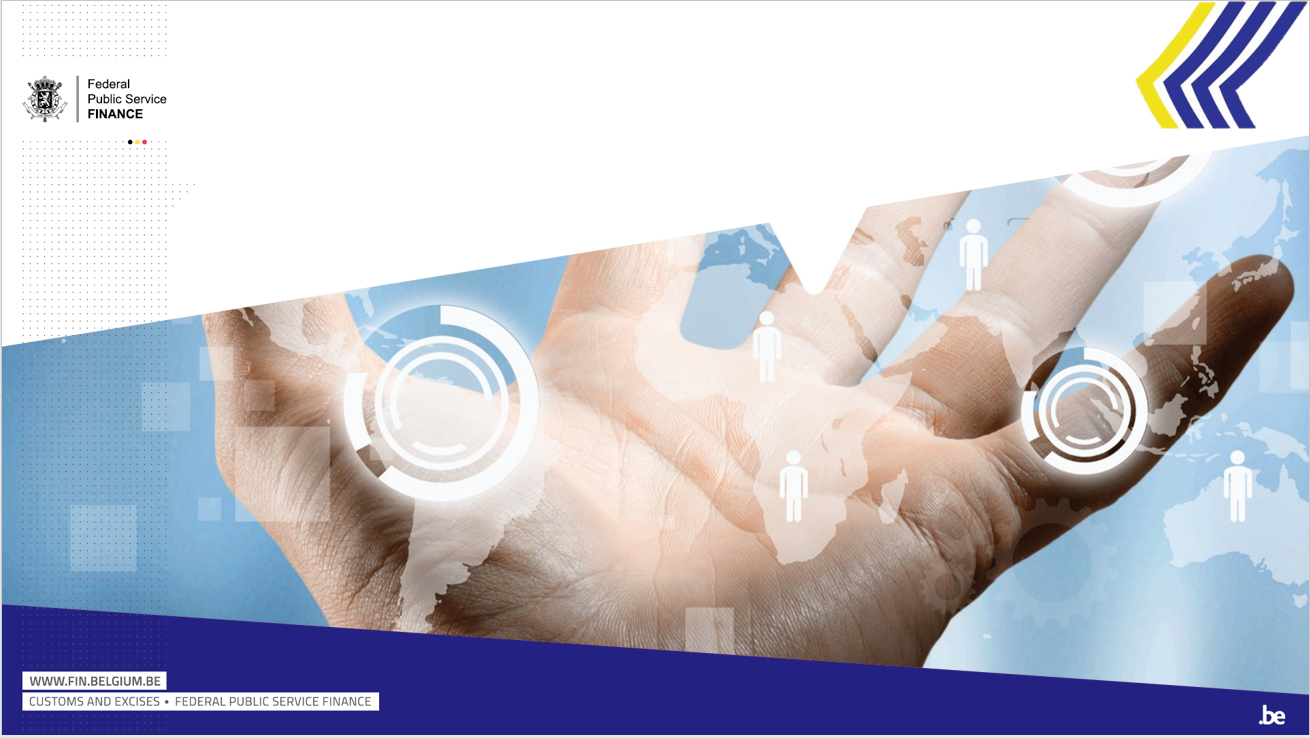 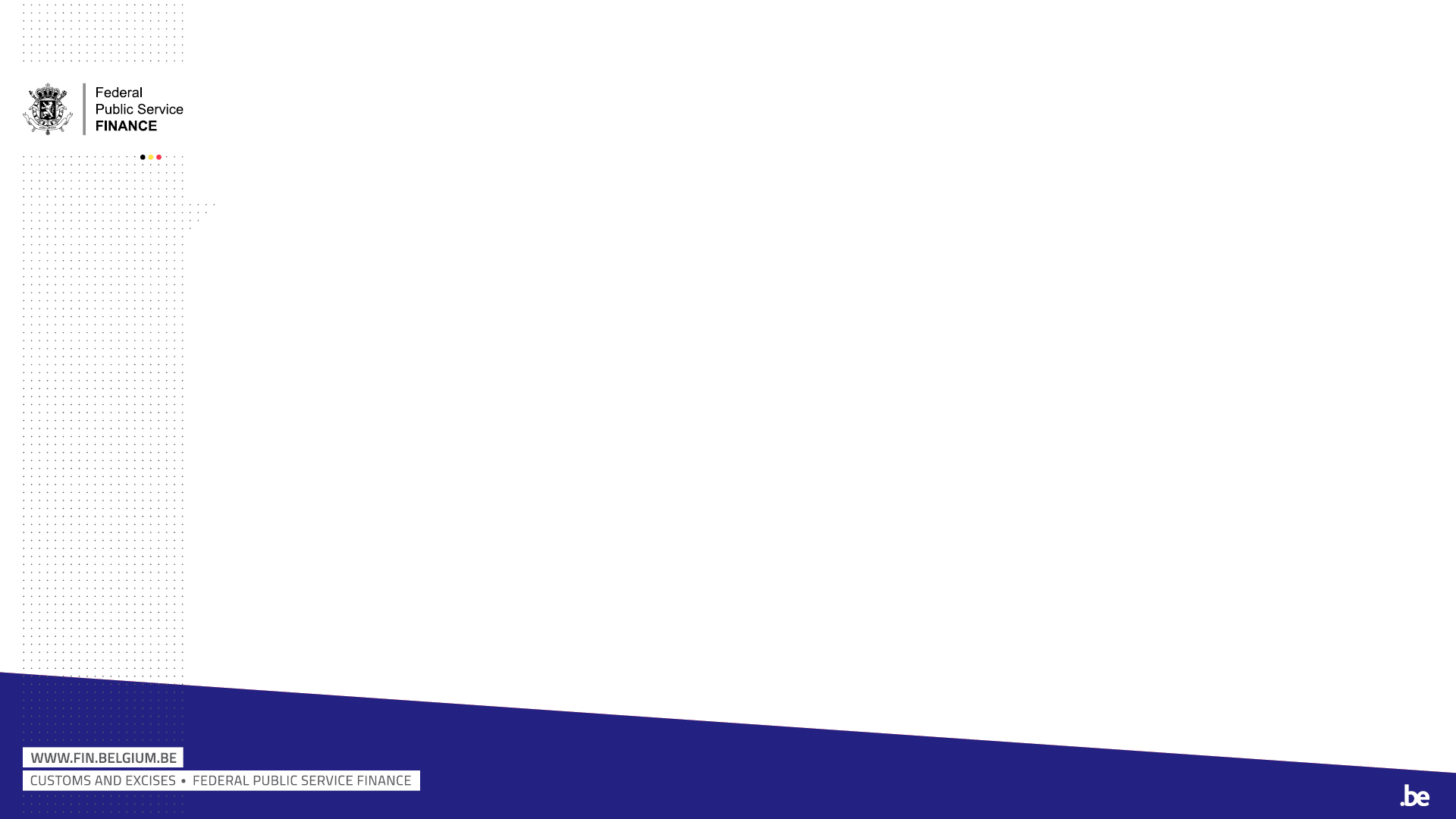 Brexit and Belgian customs
Intra-EU trade versus trade with third countries
Intra-EU trade versus trade with third countries
Effects on your prices and delivery times!
Intra-EU trade versus trade with third countries
Import
=  to bring non-union goods into the EU
Intra-EU trade versus trade with third countries
Export
= union goods leaving the EU
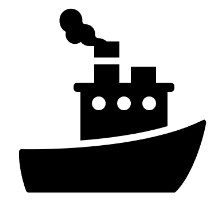 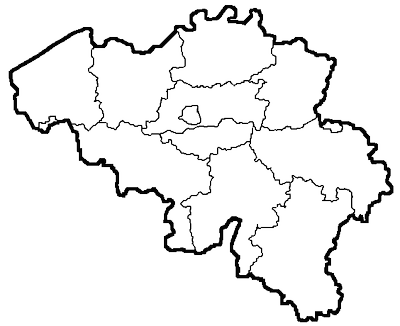 Zeebrugge
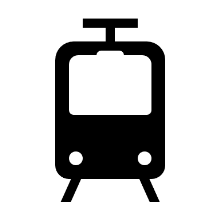 Brussel-Zuid
Ports
Antwerpen
Gent
Oostende
Pleziervaart
Airports
Antwerpen-Deurne,
Bierset, Oostende,
Gosselies, Wevelgem, 
Zaventem
Notable growth of import and export (UK)
+ 15%
+ 30%
Preparation of the belgian customs administration
Communication plan
General actions
Brexit webpage
Brexit call center
Businesses
National forum
Speakers/seminars
Double interviews
Private individuals
Brochure
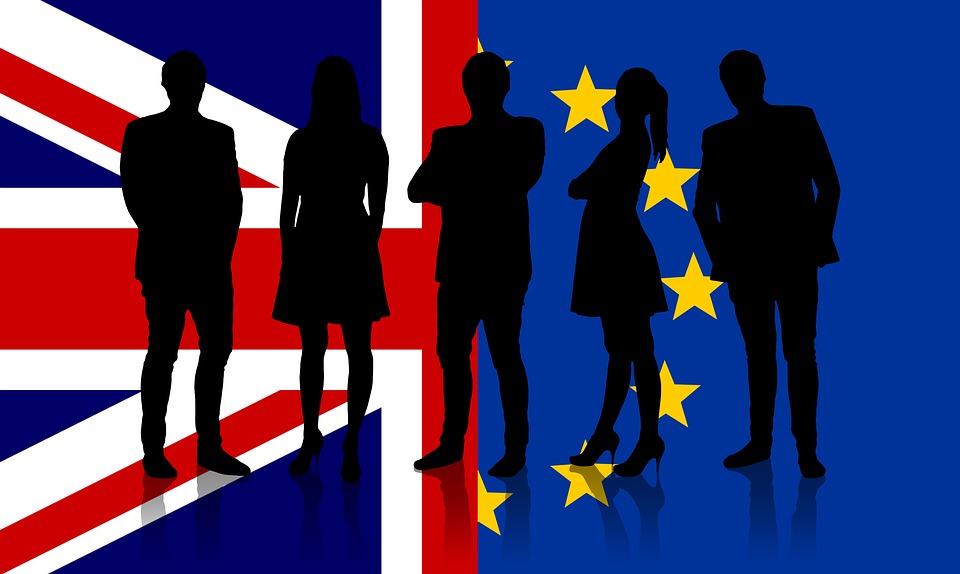 Infrastructure
ICT
PLDA
NCTS
Recruitment & training
Equipment
Scanvan
Luggage scanners
(Drone)
Declarations
Officers
Call center
National forum
6 FTE’s (+70 2nd line)Available9:00-16:30
Import+14%Export
+47%
+291/386
2018 - …
Brexit note august 2019
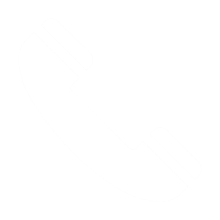 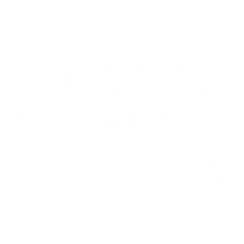 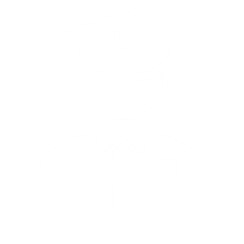 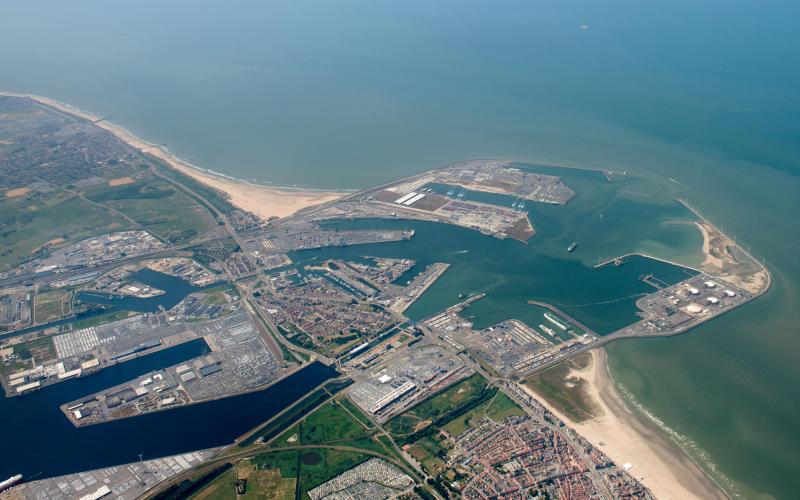 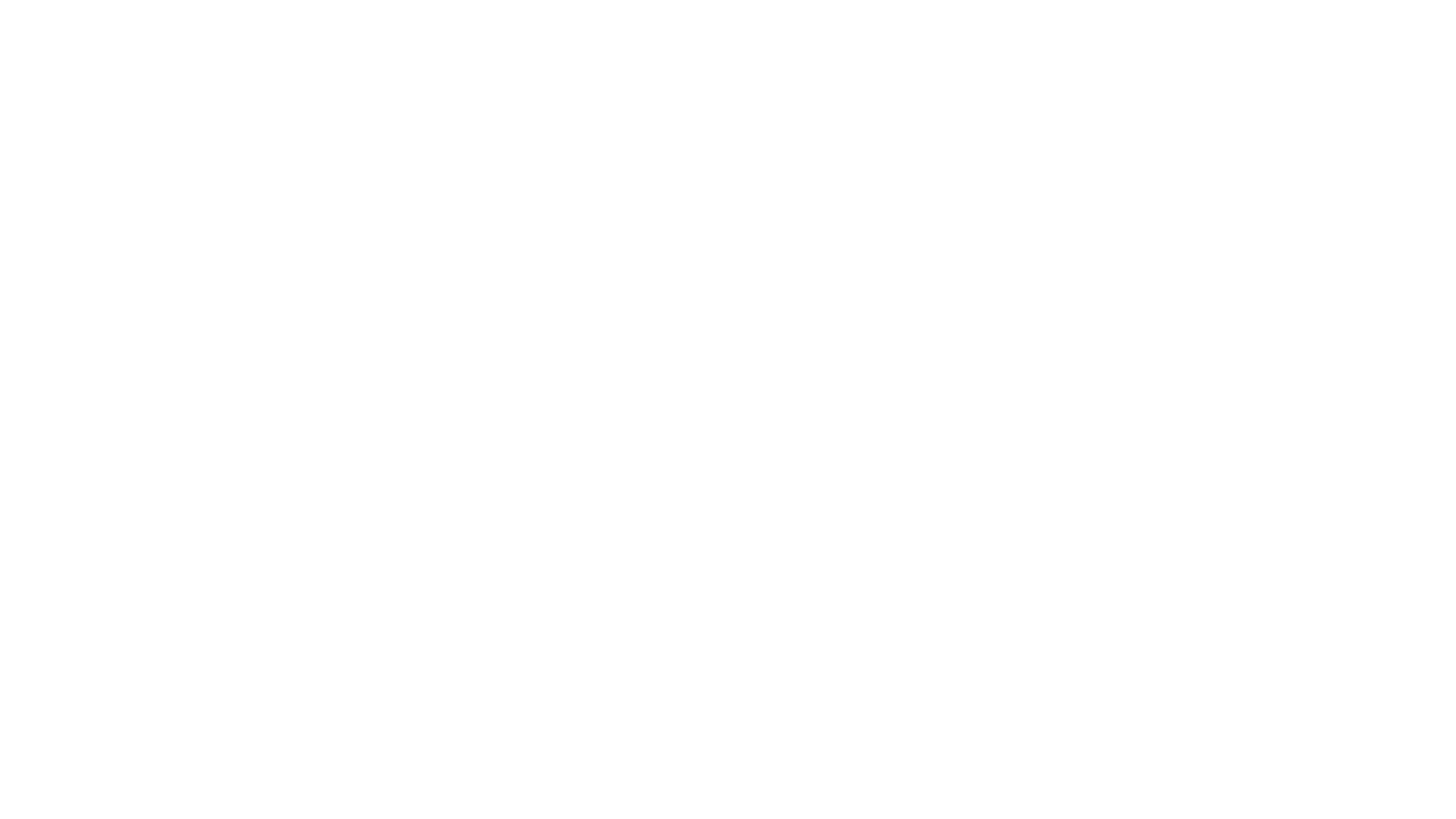 Brexit operational stresstests
Zeebrugge Border Inspection Post
High capacity
Through time max 90 minutes
Congestion risk very limited on customs side
Brussels-Midi train station
New team
Professional attitude
Received training on airports
Additional training and reinforcement for Brexit
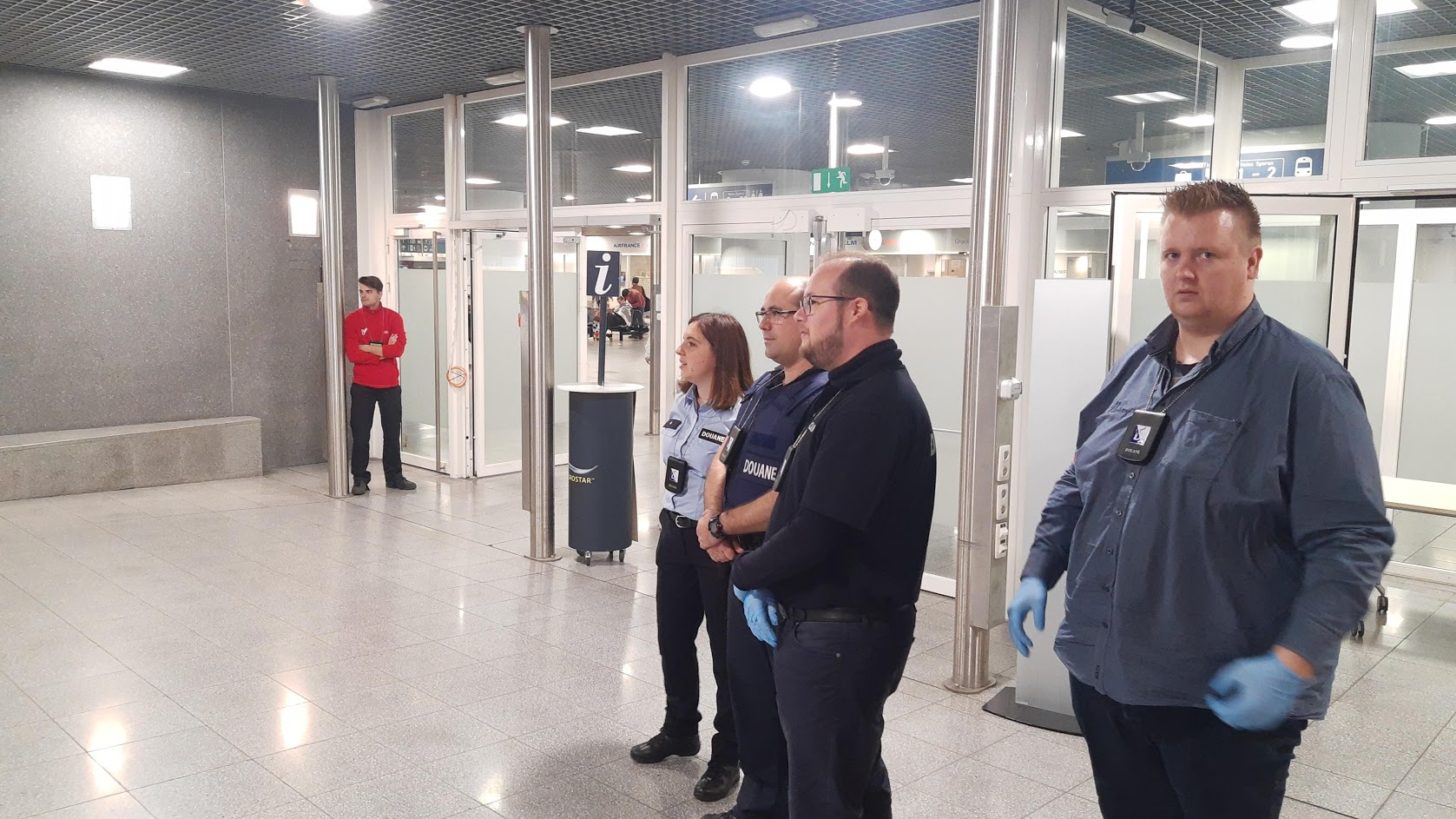 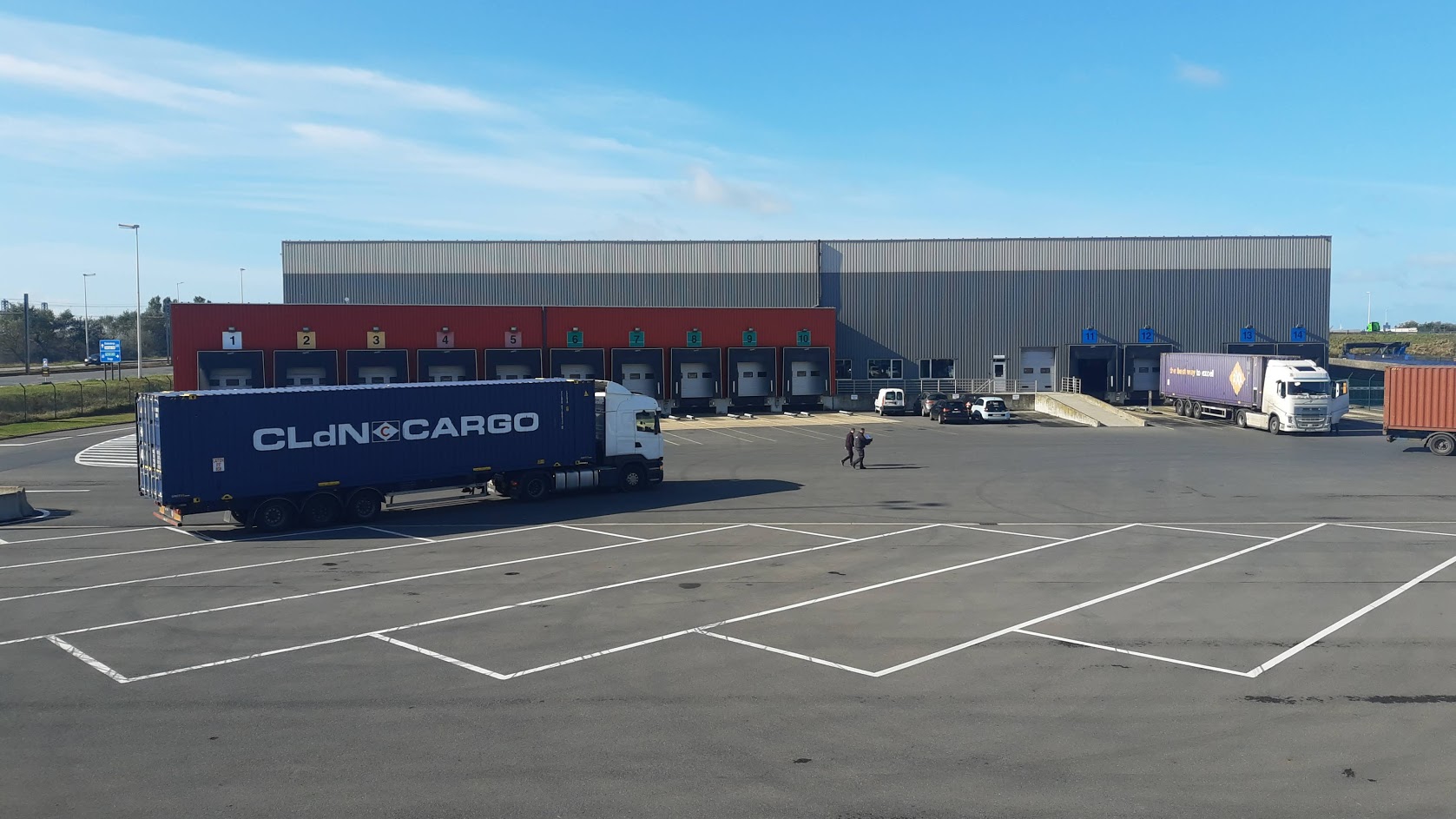 Can you still prepare?
Do the brexit impact scan! 
https://brexit-impact-scan.be
Make sure you have your EORI number
https://financien.belgium.be/nl/douane_accijnzen/ondernemingen/financi%C3%ABn-eori/eori 
Who will take care of the customs formalities?
Search for a customs broker
https://financien.belgium.be/nl/douane_accijnzen/ondernemingen/douanevertegenwoordiger
Secure your contracts!
Determine the best incoterm!
EXW? How to get your validated copy of the customs decalation by the office of exit? 
 important for VAT purposes to benefit from the VAT exemption
DDP? Customs formalities in the UK? 
 Apply for an ET 14000 authorisation for the deferment of VAT at import
Belgian ports: practical information
Antwerp: 
https://www.portofantwerp.com/en/are-you-ready-for-brexit
Community system: Nxtport
White paper
Zeebrugge
https://portofzeebrugge.be/en/brexit
Community system: RxSeaport 
Export and import wizards
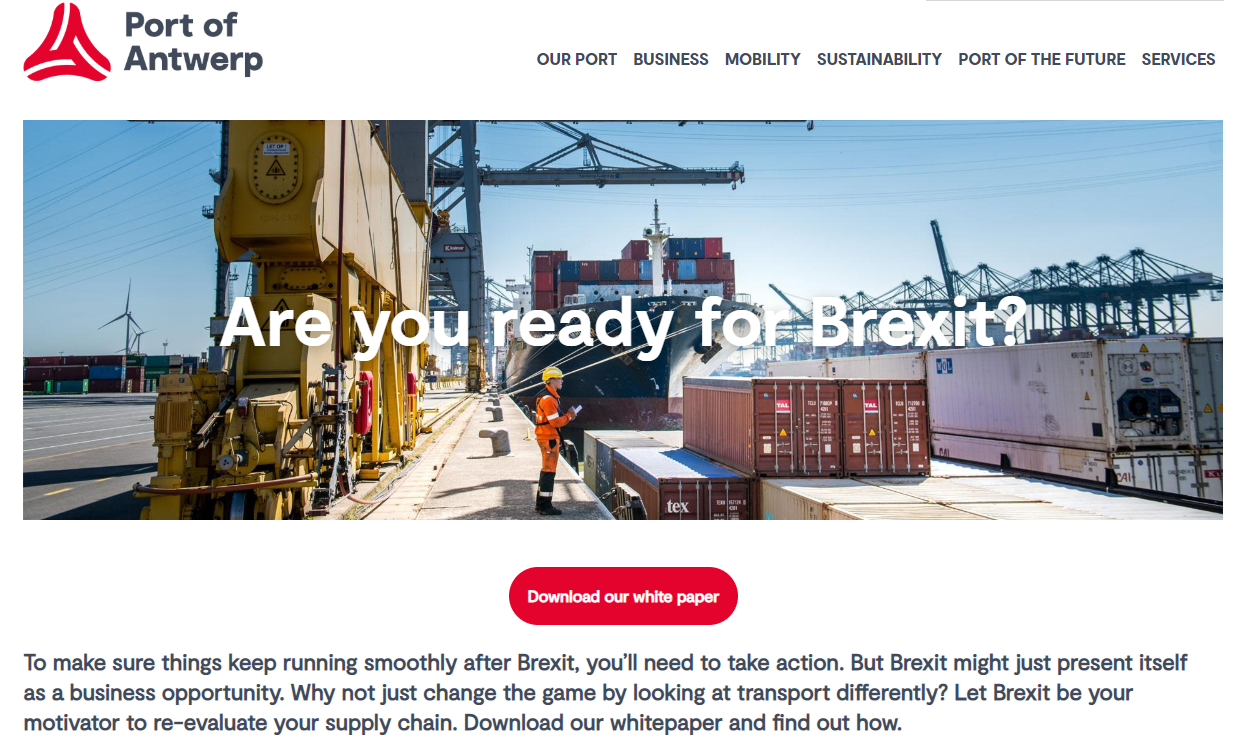 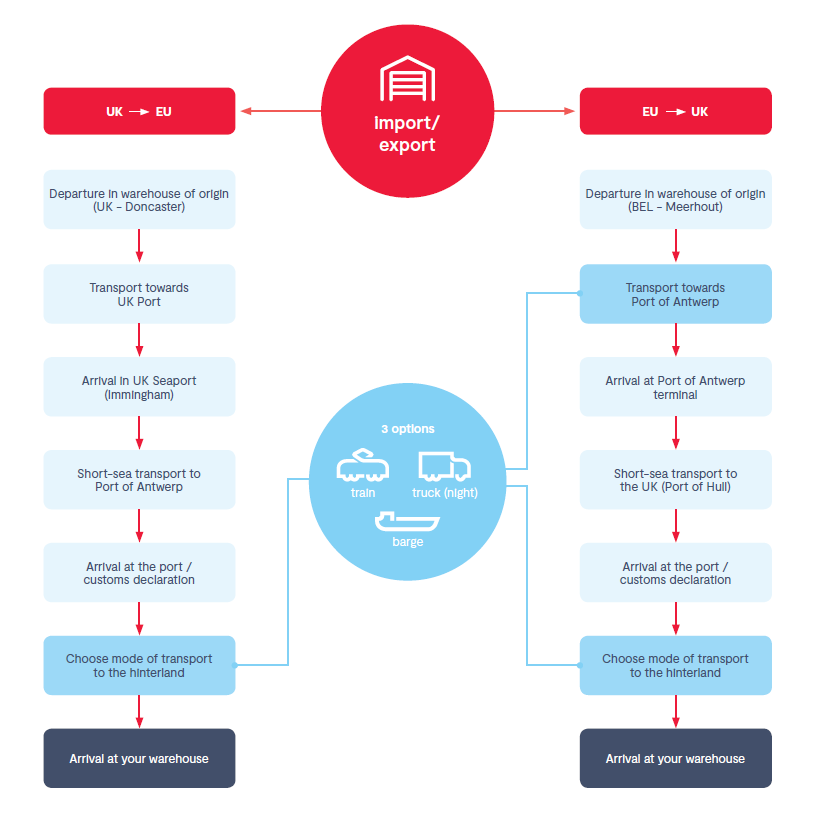 Brexitproof in Zeebrugge
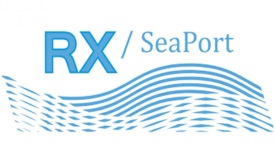 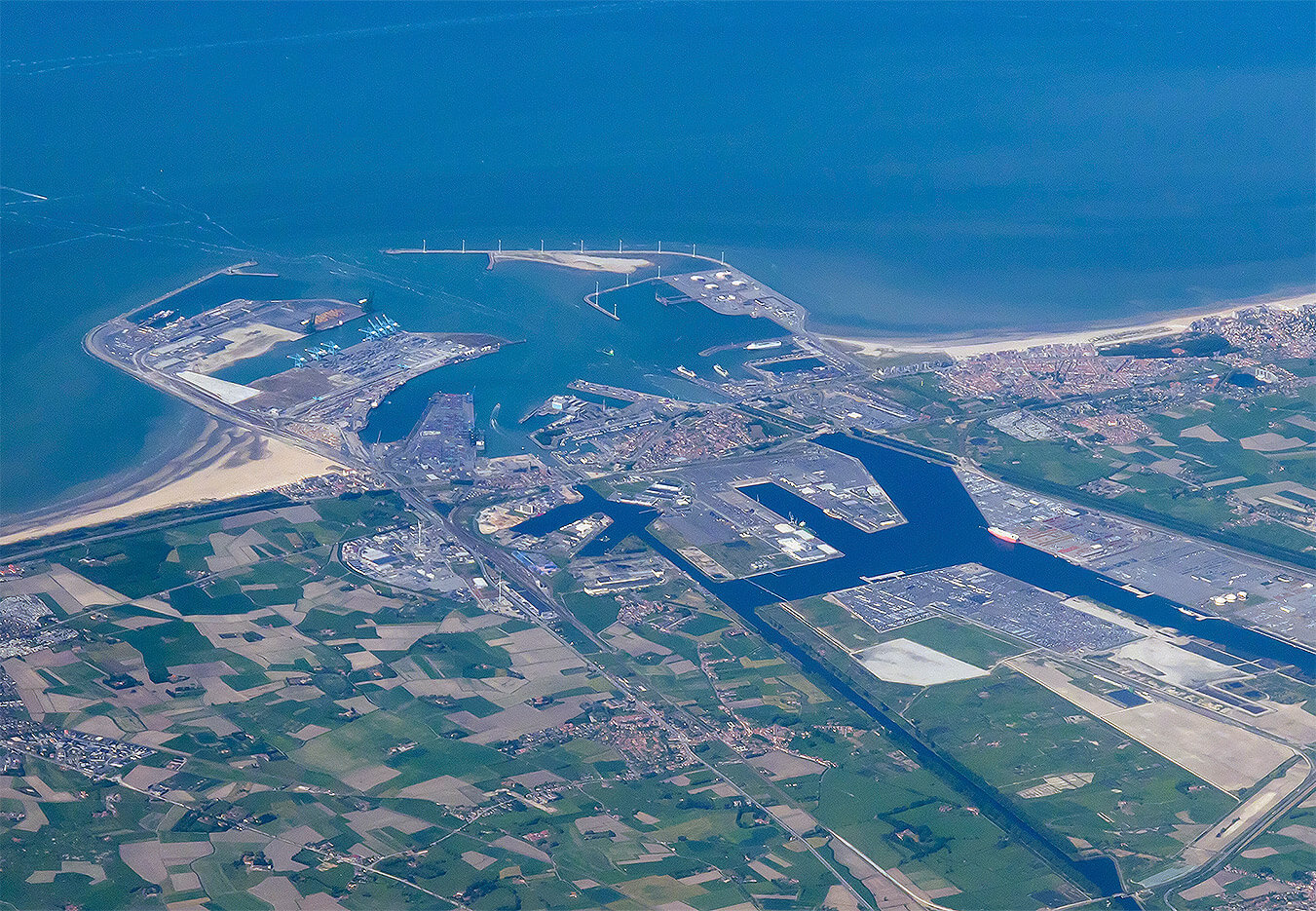 from and to Zeebrugge
In 3 steps
2. CUSTOMS NOTIFICATION
Provide pre-notifications of customs data with RX/SeaPort
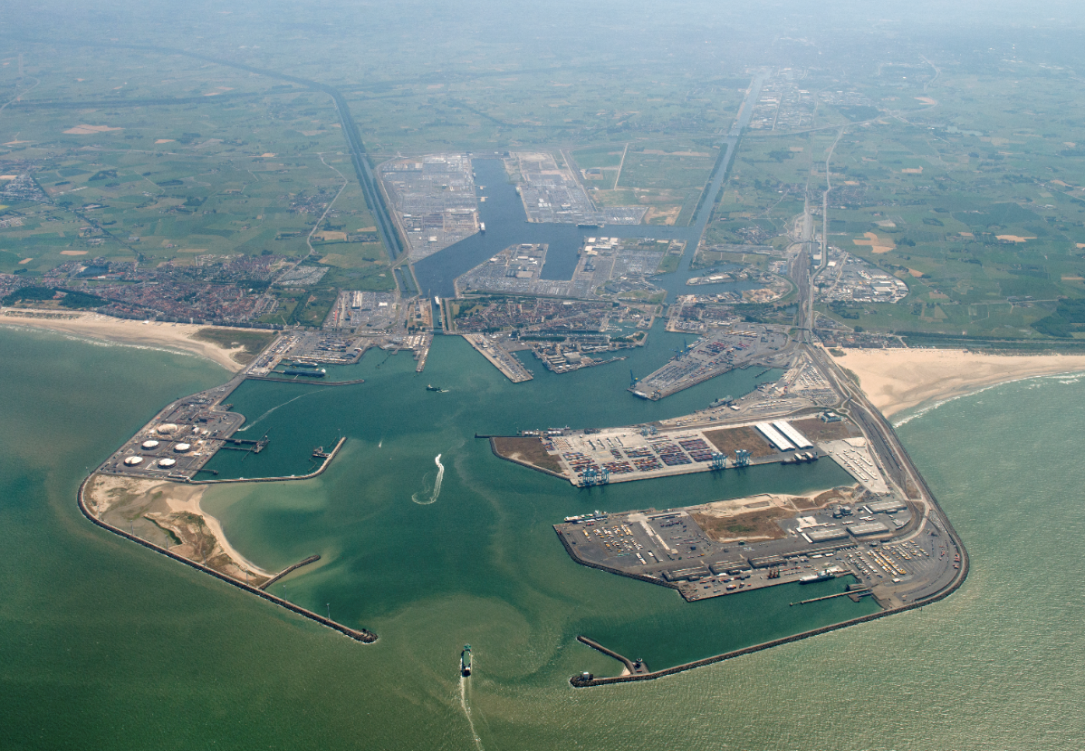 3. GREEN LIGHT CHECK
Check RX/SeaPort dashboard if your cargo reached the GREEN LIGHT status
1. BOOKING
Make sure you have a valid booking with your ferry operator
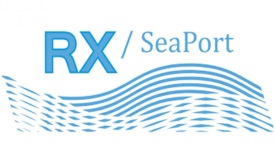 BREXIT CHECKLIST
Start your preparation now so that in case of Brexit you can easily ship goods via the Port of Zeebrugge
Goods flows
RX/SeaPort
Customs formalities
Request your EORI number for customs
Register with RX/SeaPort
Review your goods flows & logistics
Request the relevant permitsfrom customs
Subscribe to the e-Desk ferry service of RX/SeaPort
Validate your INCO terms
Contact the Brexit coordinators of customs in case of questions
Subscribe to the RX/Dashboard service of RX/SeaPort
Determine who makes the customs declarations in the EU
Check whether your goods flows are subject to additional checks (FAVV, FAGG,…)
Contact RX/Seaport if you want to set up an EDI connection
Determine who makes the customs declarations in the UK
Encourage your truckers to use the “green lights” check on the RX/Dashboard
Contact a customs representative if you have no experience with customs
Agree who makes the mandatory customs pre-notification with  RX/SeaPort
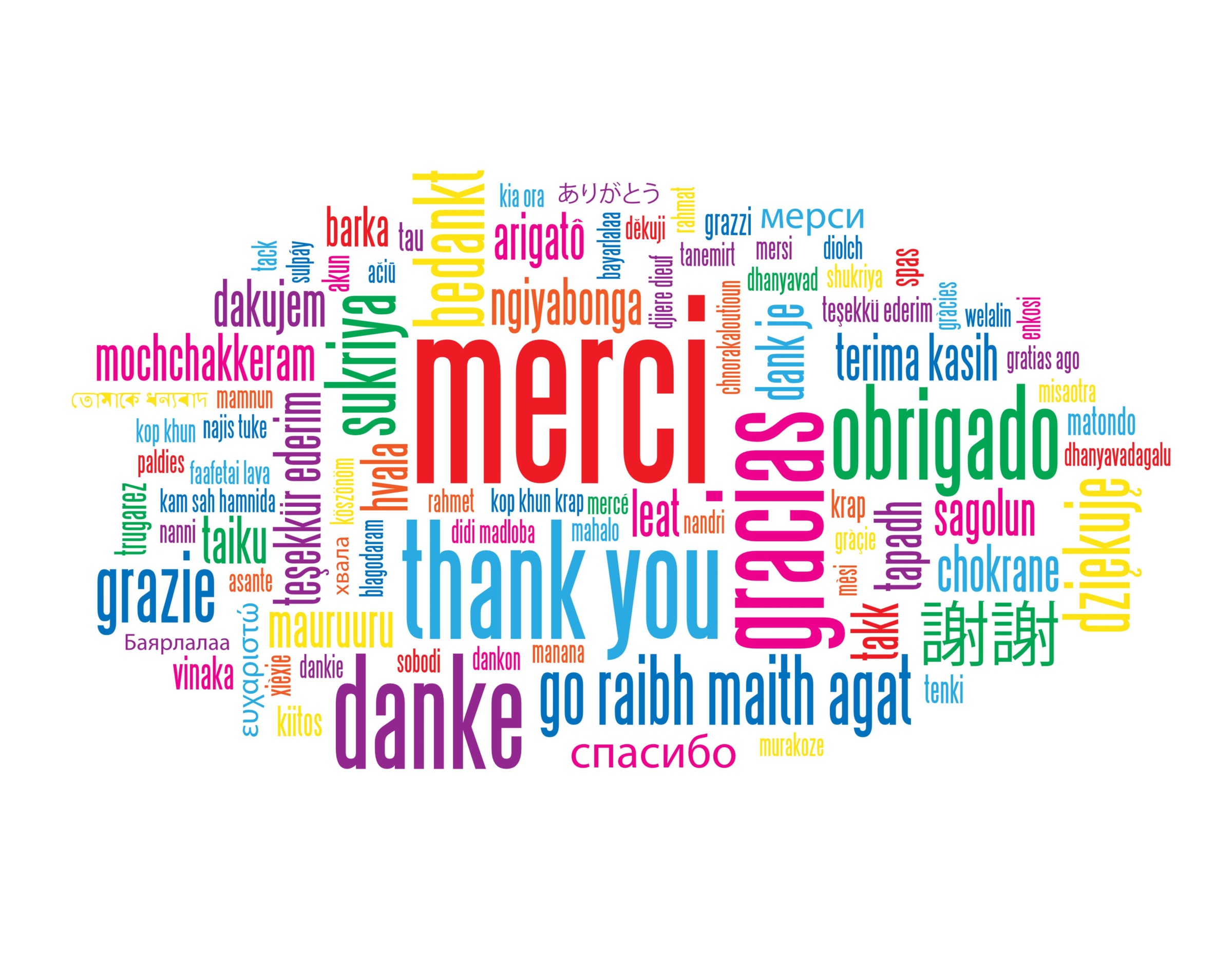